Surgery Team
MED437
Burn
Team Leader: Rawan Mishal
Team Members: Reema AlEnezy, Sara AlEnezy
Revised By: Arwa aljohany
Burns & Burn Management

Definition: 
Burns: are thermal, chemical or electrical injury sufficient enough to cause tissue disruption, denaturation, or even death. 
Carry the risk of permanent: disfunction or impairment of function 

Epidemiology: 
Males > females 
2 peaks at: 
 0-5 years and 25-35 years 
80% of burns are less than 20% TBSA 
Pediatrics: 
Scald burns >80% 
Account for 45% of hospital admission 
33% due to child abuse and should be investigated
Elderly: 
Impaired mobility, poor coordination, decrease awareness to pain 
Abuse/neglect 
Factors that increase mortality each factor increases mortality for about 30% (3 factors→90% chance of mortality) 
1. Age greater than 60 
2. Greater than 40% TBSA (total body surface area) 
3. Inhalation injury 
 Alcohol is a common contributing factor for losing coordination


Types of burns:
Scalds (Hot liquid) Most common type in children
Chemical
Flame (Thermal) Most common type in adults
Flash
contact
Electrical
Frictional
Pathophysiology:
Increased fluid loss from the surface. 
Normally 15 ml/m2 increase to 200 ml/m2 . 
In deep burns, the dermis is converted to coagulum called ESCHAR. 
Inflammatory response ranges from: 
Capillary dilation in sunburns.
To damaged capillaries and increase permeability and interstitial edema. 
2 cm increase in leg diameter represent 2L of increase in fluid. 
Destruction of epidermis removes the protective bacterial barrier → contamination → sepsis → death.

There are 3 zones called Jacksonian zones:
Zone of coagulation (mid zone)
loss of oxygen and proteins 
dead necrotic tissue
No chance of resuscitating this zone
Zone of stasis (grey zone, between the zone of hyperemia and coagulation)
Most important zone
Adequate hydration and resuscitation turns grey zone to hyperemia
Zone of hyperemia (viable normal cells)

General Effect of Burns: 
The effect of the burn depends on the size. 
The bigger the burn the more the physiological changes: 
Water, salt, & protein loss with daily wait loss of 0.5 kg. 
Increased catabolism & hematocrit 
Edema due to fall in circulating plasma & hypovolemic shock. 
Damage to RBC’s: immediate or delayed. 
Increase metabolic rate: 7000 Kcal expended daily.

Mortality:
In the early post burn period: 
Inadequate (resuscitation) hydration. 
Respiratory issue (main concern is inhalation injury or infection). 
In the late post burn period: 
Wound sepsis. 
Delayed healing. 
Increased energy expenditure.
Burn Classification: use thickness terminology to indicate surgery
Calculation of Total Body Surface Area: (most important for the exams)
Wallace rule of nines. (Anterior and posterior separately) E.g. The whole right arm = 9% (4.5 anteriorly and 4.5 posteriorly). 
The rule of palm: used for rapid evaluation (ER) otherwise we use the rule of 9.
Patients palm (each palm) is equal to 1 % of their TBSA: Good for scattered burns. 
Lund browder chart (for paediatrics)
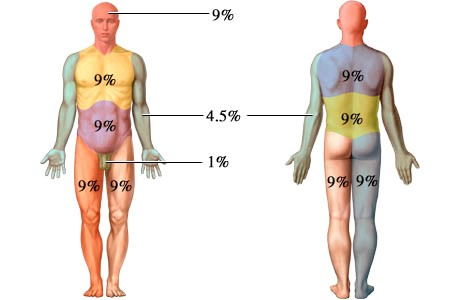 Mechanism
Appearance
Sensation
Time to heal
Determination of Burn Depth:
Scald: short vs long Flame, chemical or electrical
Erythema, blister, eschar & thrombosed veins
It's important to wait for (3 to 7 days) before determining the extent of the thickness, because as mentioned in the stasis zone, the thickness is determined after fluid resuscitation and if the patient goes to coagulation zone, he will need debridement, but if it goes to hyperaemia then it will heal normally.
Prognosis:
Age and general condition 
Extent of the burn: increases mortality rate by 30% 
The smaller the TBSA the better the burn prognosis and vice versa 
Depth of the burn: increases mortality rate by 30% 
Superficial burns heal within 2-3 weeks 
The deeper the burn the higher the risk of infection 
Site of the burn: increases mortality rate by 30% 
Due to appearance & functional impairment 
Inhalation injury
Transfer Criteria to a burn unit/center:
Partial-thickness and full-thickness burns totaling greater than 10% TBSA in patients under 10 or over 50 years of age. 
Partial-thickness and full-thickness burns totaling greater than 20% TBSA in other age groups. 
Partial-thickness and full-thickness burns involving cosmetic areas: the face, hands, feet, genitalia, perineum, or major joints 
Full-thickness burns greater than 5% TBSA in any age group. 
Electrical burns. including lightning injury 
Chemical burns 
Burn injury in patients with preexisting medical disorders that could complicate management, prolong the recovery period, or affect mortality 
Any burn with concomitant traurna (e.g. fractures) in which the burn injury poses the greatest risk of morbidity or mortality. trauma poses the greater immediate risk, the patient may be treated initially in a trauma center until stable, before being transferred to a burn center. The physician's decisions should be made with the regional medical control plan and triage protocols in mind.
Burn injury in children admitted to a hospital without qualified personnel or equipment for pediatric care. 
Burn injury in patients requiring special social, emotional, and/or long-term rehabilitative support, including cases involving suspected child abuse
Inhalation Injury
Mechanism of Inhalation Injury; Can be divided into three broad areas:
Inhalation of products of combustion.
Carbon monoxide inhalation.
Direct thermal injury to the upper aero-digestive tract.
When you're in a closed area and there is a fire, there will be a lot of gases. For example carbon monoxide & cyanide which lead to inhalation injury because the gas goes inside and leads to burn and sometimes desloughing of the mucosa.

Suspect Inhalation Injury if: 
Flame burn in a closed space.
Singed (burned) nasal hairs.
Facial or oropharyngeal burns.
Expectoration of carbonaceous (blackish) sputum.
Signs of upper respiratory obstruction: crowing, dyspnea, cough, stridor, air hunger or edema.
Symptoms of: distress, hoarseness of voice, sputum production.
Do a bronchoscopy to determine the extent of burn and monitor O2.

Carbon Monoxide: less delivery of O2 to the tissue > tissue is lost.
Odorless, tasteless gas.
Impairs tissue oxygenation by preferentially binding to Hgb.
Affinity 240 times that of oxygen.
Shifts the Hgb dissociation curve to the left decreasing O2 delivery.
Signs include:
Headache.
Cherry red lips.
Arrhythmias. (electrical burns)
Acidosis.
Seizures.
Lower level of Consciousness.
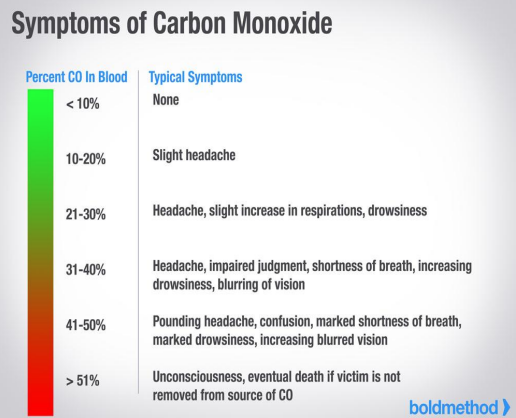 Management Sometimes the burn is over the chest, if you ventilate, the patient can not expand their chest to breath. Must do escharotomy to release the chest > debridement > graft.
Burn Management: 
In the ER you start with checking (ABC: Airway, breathing, circulation) then:
ABC’s — Life Preservation:
History:
Causative agent of injury.
Medical comorbidities.
Physical exam:
Inhalational component?
Is it still active? You need to stop it! And if the patient is wearing clothes on the burned area take them off.
Estimation of depth.
Estimation of TBSA of burn.
Determination: severity of injury and triage/transfer.
Irrigation and debridement of wounds.
Non-Surgical Burns Management:
a. Nutrition:
Due to increased energy expenditure following severe burns.
Requires high caloric protein diet once the patient can take orally or via NGT.
Daily requirement is 20 Kcal + 70 Kcal/kg /% of burn (1g/kg + 3g/kg /% of burn of protein).
Vitamins supplement : Vitamin C, Zinc & general multi-vitamins.

b. Physiotherapy:
Splints to prevent contractures and range of motion exercise to prevent stiffness.
If the patient does not move he/she will loss the motion.

c. Dressing:
Do not forget tetanus vaccine.
No role for IV or oral antibiotics.
Cover burn regularly to avoid infection which is the main threat to life once the 1st 24 hours have passed.
Local Wound Management
- Cleanse wound with antiseptic and saline.
- Blister are punctured.
Initial Cleansing & Debridement
Destruction of the epidermis removes the normal barrier to infection (full thickness burns impair the normal response to infection.
The organism colonize the burn wound (staph.Capitis is the most common, pseudomonas remains troublesome in most burn units).
Flamazine (silver sulfadiazine) the most common burn dressing used. (Antibacterial cream)
Must be applied daily.
S/E neutropenia, methemoglobinemia, spotting or dark stain
Can not be used in infants under 6/12 of age.
Open vs closed dressing:
Fucidine or bacitracin ointment.
To prevent superinfection of the burn wound from the colonized organisms.
Fluid Resuscitation:
Burns over 15% TBSA in adults or 10% in children.
Require IVF administration through a peripheral vein or internal jugular or subclavian vein line if peripheral line is not possible.
Withdraw blood for CBC, electrolytes, CO leve & Foley catheter.
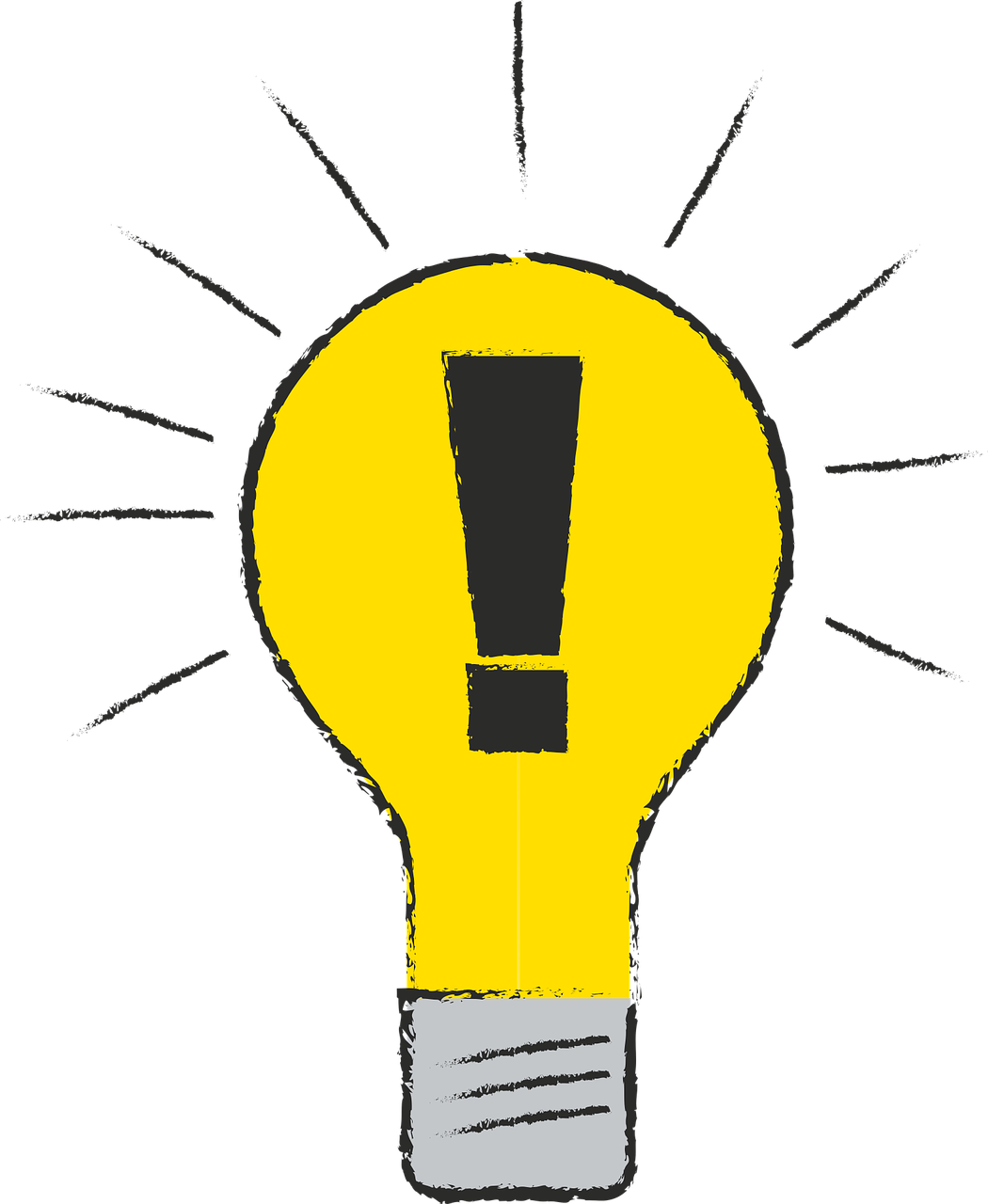 Parkland Formula:
(Crystalloid) most common for first 24 hours injury.
Estimate the amount of replacement fluid required for the first 24 hours in a burn patient so as to ensure they remain hemodynamically stable.
1st half of volume is given in the 1st 8 hrs after injury and 2nd half in the next 16 hrs.
Use Ringer Lactate solution: Weight in Kg X TBSA% X 4cc.
Only for 2nd degree burns or deeper.
Start counting from time of burn NOT when you see the patient in the ER.
The main goal is to reach 1cc/kg/hour of urine output for adults, for children we give more fluids and so the main goal is to reach 2cc/kg/hour of urine output.
For example:
A patient who needs 8L. You give half the amount (4L) in the first 8h, then give the rest (4L) in the next 16h. This is the case only if the patient came immediately to you after the burn.
If the patient is 2h late, the you subtract 2h from the first 8h. So for the patient above you give 4L in the first 6h, then you give the rest (4L) in the next 16h.
After 24 hrs you maintain the same IV fluid whether you decrease or increase the amount according to the urine output.
Always ask the patient when did the burn happen.
Remember when we talked about the zones and how we said we wanna turn the stasis zone to the hyperemia
zone? This is how we do it.

Other Formulas and Requirements:
Modified brooke’s : Weight in Kg x TBSA x 2cc.
Using hypertonic saline : 250-300 mEq, decrease the fluid requirement, require regular Na monitoring.
Colloid replacement formula : 0.5 ml/kg/ % of burn.
Blood transfusions : After 24 hours, Mainly needed in patients with full thickness burns.
Regular hemoglobin, Hematocrit monitoring is mandatory.
IMPORTANT
Children: parkland and maintenance because children lose more fluid.
Will need the maintenance IVF add to their fluid resuscitation (we need to overload the patient).
100 ml/kg/24 hours 1st 10 Kg.
50 ml/kg/24 hours 2nd 10 kg.
20 ml/kg/24 hours 3rd on kg.
To avoid hypoglycemia; use D5½NS fluid.
Adequate fluid resuscitation is monitored by: Urine output
0.5 – 1 ml/kg/hour for adult.
2 ml/kg/hour for children.
In cases of electrical burns more urine is needed to protect the kidney 2-3 ml/kg/hour. To prevent rhabdomyolysis.
Inhalation injury patients also need extra fluids.
Surgical Burns Management:
Skin Grafts